Apache Spark
Resilient Distributed Datasets: A Fault-Tolerant Abstraction for In-Memory Cluster Computing



Aditya Waghaye
October 3, 2016
CS848 – University of Waterloo
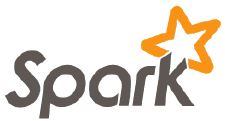 Introduction
MapReduce, Spark Overview, Spark vs MapReduce
MapReduce
Pioneered commodity machine cluster model
Scalable and fault-tolerant programming model
Acyclic dataflow through high-level operators
MapReduce Deficiencies
Inefficient for multi-pass applications that reuse intermediate results:
 Iterative algorithms: machine learning, PageRank
 Interactive analytics: only possible with Pig/Hive
 Streaming applications with aggregate state

In short, acyclic data-flow is suboptimal for these application types.
MapReduce Deficiencies
MapReduce use cases show two major limitations:
 Difficulty of programming directly
 Performance bottlenecks (disk read/write, network) 

MapReduce does not translate well to large applications.

People built specialized systems as workarounds.
Specialized MapReduce
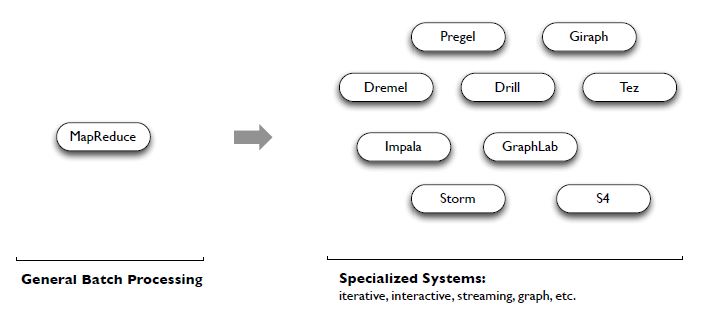 The State of Spark, and Where We’re Going Next 
Matei Zaharia
Spark Summit (2013) - youtu.be/nU6vO2EJAb4
Why Spark?
Spark’s goal has been to generalize MapReduce on top of a core engine.






Key additions:
 Leverages distributed memory
 Replication-free fault tolerance
 Interactive data-mining via Scala interpreter
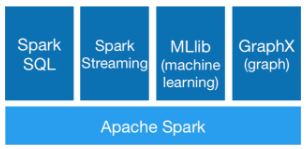 Spark Key Points
Handles batch, streaming, and interactive processing in a single framework                
Native integration with Java, Python, and Scala
Higher abstraction programming and ease of use
More operators than just Map/Reduce (join, filter, flatMap, etc.)
Spark vs MapReduce
Generalized processing patterns
   => Unified engine for multiple use cases
Generational differences in hardware
   => Use of large off-heap memory 
Functional programming and ease of use
   => Apps easier to write and maintain
Locality based task scheduling
   => Less expensive data shuffles
Spark vs MapReduce
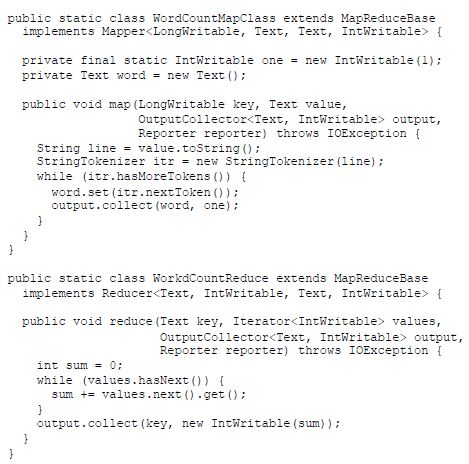 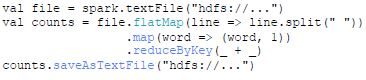 Spark vs MapReduce
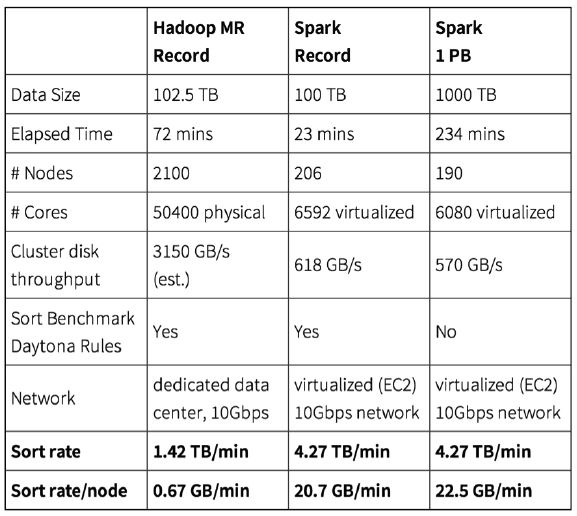 Spark Essentials
RDDs, Transformations, Actions, Runtime Model
Spark Essentials - RDD
Resilient Distributed Datasets (RDD) are the main abstraction in Spark – a read-only collection of objects partitioned across machines that can be rebuilt through the notion of lineage

RDDs can be constructed:
 From a file on distributed storage (HDFS)
 By partitioning a Scala collection (e.g. array) 
 By transforming an existing RDD (e.g. map,flatMap)
 By changing persistence of a existing RDD
Spark Essentials – RDD
There are two types of operations on RDDs:
 Transformations (lazy – not computed immediately)
 Actions (return a value to app, or storage)

A transformed RDD is recomputed when an action runs on it. 

But it can be persisted into memory or disk.
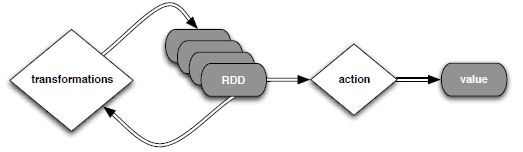 Spark Essentials – RDD Lineage
1. lines = spark.textFile(“hdfs://..”)
2. errors = lines.filter(_.startsWith(“ERROR”))
3. errors.persist()
4. errors.count()
5. errors.filter(_.contains(“HDFS”))
         .map(_.split(‘\t’)(3))
         .collect()
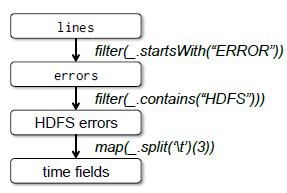 Lineage is based on course-grained transformations

Lineage helps avoid the overhead from checkpointing RDDs
Spark Essentials – RDD Representation
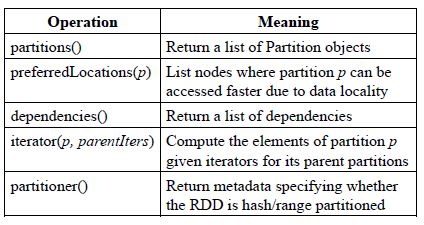 Dependency types:
 Narrow
 Wide
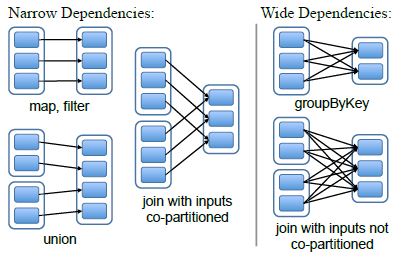 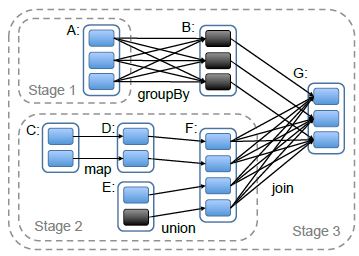 Spark Essentials – Transformations
Transformations create a new RDD from an existing one
 Lazy
 Recomputed as needed
Used to build lineage graph of base dataset
Recover lost data partitions
Optimize required data computations
Spark Essentials – Transformations
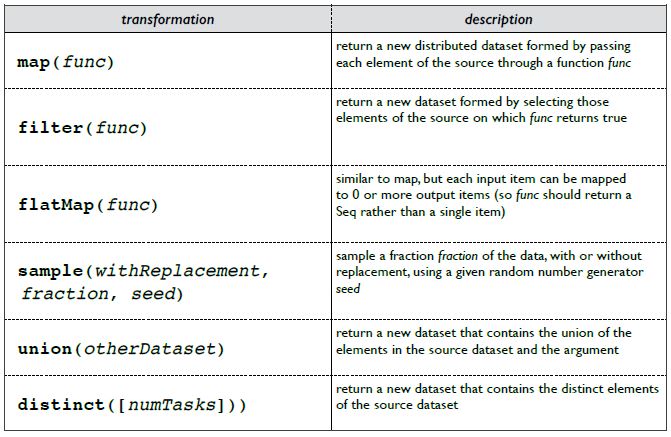 Spark Essentials – Transformations
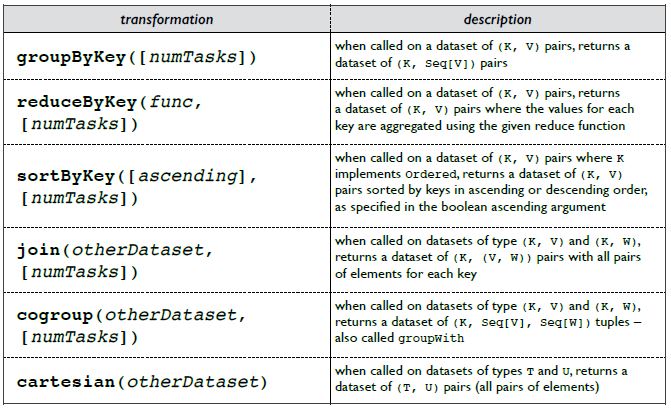 Spark Essentials – Transformations
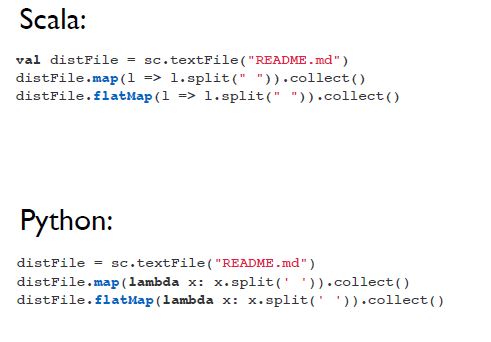 Collection of lines
Closures
Spark Essentials – Actions
Actions launch a computation to return a value to the driver program or write to external storage
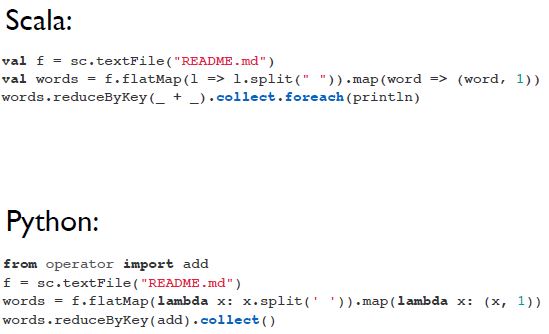 Spark Essentials – Actions
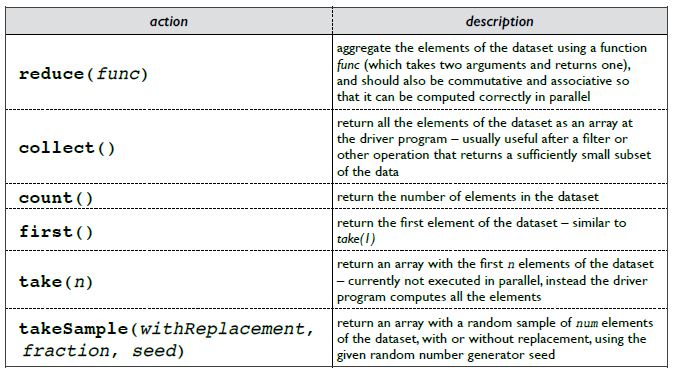 Spark Essentials – Actions
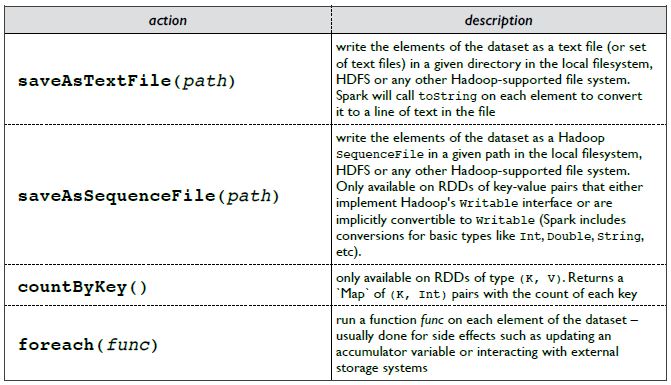 Spark Essentials – RDD Persistence
Spark can persist an RDD in memory across operations
 Has to be explicitly stated
Each node stores in memory slices of the dataset  for reuse in future actions
Cached RDD is fault-tolerant
Can be computed using lineage graph
Spark Essentials – RDD Persistence
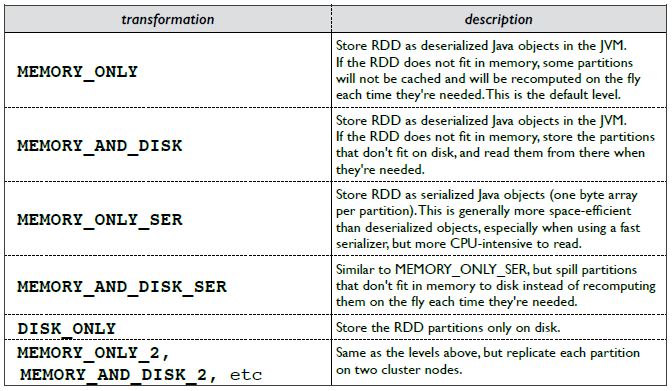 Spark Essentials – Runtime Model
Driver program connects to a cluster manager to allocate resources
Acquires Executors on cluster nodes – run parallel tasks/cache data
Sends application code to executors
Sends tasks for executors to run
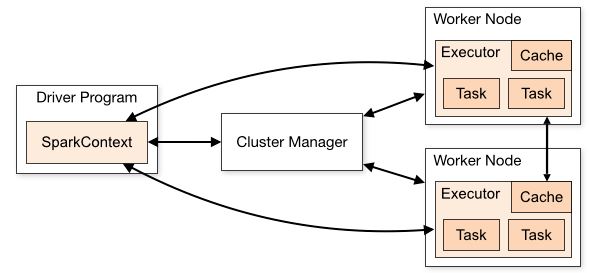 Spark Deconstructed
Quick Example Runthrough
Spark Deconstructed – Log Mining
// load error messages from a log into memory
// then interactively search for various patterns

// base RDD
val lines = sc.textFile("hdfs://...")

// transformed RDDs
val errors = lines.filter(_.startsWith("ERROR"))
val messages = errors.map(_.split("\t")).map(r => r(1))
messages.cache()

// action 1
messages.filter(_.contains("mysql")).count()
// action 2
messages.filter(_.contains("php")).count()
Spark Deconstructed – Log Mining
// load error messages from a log into memory
// then interactively search for various patterns

// base RDD
val lines = sc.textFile("hdfs://...")

// transformed RDDs
val errors = lines.filter(_.startsWith("ERROR"))
val messages = errors.map(_.split("\t")).map(r => r(1))
messages.cache()

// action 1
messages.filter(_.contains("mysql")).count()
// action 2
messages.filter(_.contains("php")).count()
Spark Deconstructed – Log Mining
At program start we have Spark running on a cluster and submitting application code to it. Below is the operator graph for messages:
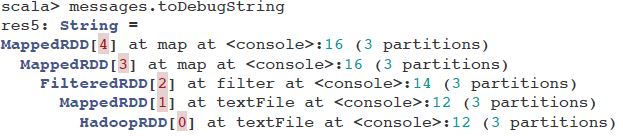 Spark Deconstructed – Log Mining
Worker
// load error messages from a log into memory
// then interactively search for various patterns

// base RDD
val lines = sc.textFile("hdfs://...")

// transformed RDDs
val errors = lines.filter(_.startsWith("ERROR"))
val messages = errors.map(_.split("\t")).map(r => r(1))
messages.cache()

// action 1
messages.filter(_.contains("mysql")).count()
// action 2
messages.filter(_.contains("php")).count()
Driver
Worker
Worker
Spark Deconstructed – Log Mining
Worker
// load error messages from a log into memory
// then interactively search for various patterns

// base RDD
val lines = sc.textFile("hdfs://...")

// transformed RDDs
val errors = lines.filter(_.startsWith("ERROR"))
val messages = errors.map(_.split("\t")).map(r => r(1))
messages.cache()

// action 1
messages.filter(_.contains("mysql")).count()
// action 2
messages.filter(_.contains("php")).count()
Block 1
Driver
Worker
Block 2
Worker
Block 3
Spark Deconstructed – Log Mining
Worker
// load error messages from a log into memory
// then interactively search for various patterns

// base RDD
val lines = sc.textFile("hdfs://...")

// transformed RDDs
val errors = lines.filter(_.startsWith("ERROR"))
val messages = errors.map(_.split("\t")).map(r => r(1))
messages.cache()

// action 1
messages.filter(_.contains("mysql")).count()
// action 2
messages.filter(_.contains("php")).count()
Block 1
Driver
Worker
Block 2
Worker
Block 3
Spark Deconstructed – Log Mining
Worker
// load error messages from a log into memory
// then interactively search for various patterns

// base RDD
val lines = sc.textFile("hdfs://...")

// transformed RDDs
val errors = lines.filter(_.startsWith("ERROR"))
val messages = errors.map(_.split("\t")).map(r => r(1))
messages.cache()

// action 1
messages.filter(_.contains("mysql")).count()
// action 2
messages.filter(_.contains("php")).count()
Read
HDFS
Data
Block 1
Driver
Worker
Read
HDFS
Data
Block 2
Worker
Read
HDFS
Data
Block 3
Spark Deconstructed – Log Mining
Worker
// load error messages from a log into memory
// then interactively search for various patterns

// base RDD
val lines = sc.textFile("hdfs://...")

// transformed RDDs
val errors = lines.filter(_.startsWith("ERROR"))
val messages = errors.map(_.split("\t")).map(r => r(1))
messages.cache()

// action 1
messages.filter(_.contains("mysql")).count()
// action 2
messages.filter(_.contains("php")).count()
Cache 1
Block 1
Driver
Worker
Cache 2
Block 2
Worker
Cache 3
Block 3
Spark Deconstructed – Log Mining
Worker
// load error messages from a log into memory
// then interactively search for various patterns

// base RDD
val lines = sc.textFile("hdfs://...")

// transformed RDDs
val errors = lines.filter(_.startsWith("ERROR"))
val messages = errors.map(_.split("\t")).map(r => r(1))
messages.cache()

// action 1
messages.filter(_.contains("mysql")).count()
// action 2
messages.filter(_.contains("php")).count()
Cache 1
Block 1
Driver
Worker
Cache 2
Block 2
Worker
Cache 3
Block 3
Spark Deconstructed – Log Mining
// load error messages from a log into memory
// then interactively search for various patterns

// base RDD
val lines = sc.textFile("hdfs://...")

// transformed RDDs
val errors = lines.filter(_.startsWith("ERROR"))
val messages = errors.map(_.split("\t")).map(r => r(1))
messages.cache()

// action 1
messages.filter(_.contains("mysql")).count()
// action 2
messages.filter(_.contains("php")).count()
Worker
Cache 1
Block 1
Driver
Worker
Cache 2
Block 2
Worker
Cache 3
Block 3
Spark Deconstructed – Log Mining
// load error messages from a log into memory
// then interactively search for various patterns

// base RDD
val lines = sc.textFile("hdfs://...")

// transformed RDDs
val errors = lines.filter(_.startsWith("ERROR"))
val messages = errors.map(_.split("\t")).map(r => r(1))
messages.cache()

// action 1
messages.filter(_.contains("mysql")).count()
// action 2
messages.filter(_.contains("php")).count()
Worker
Cache 1
Block 1
Driver
Worker
Cache 2
Block 2
Worker
Cache 3
Block 3
Thank You!
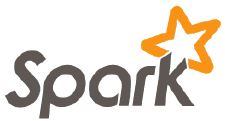 Questions?